Antituberculeux
INTRODUCTION
La tuberculose humaine est une infection bactérienne chronique contagieuse due essentiellement à Mycobacterium tuberculosis ou bacille de Koch (BK). Quelques cas sont dus à Mycobacterium bovis ou Mycobacterium africanum. Cette maladie présente des manifestations très diverses et une ubiquité remarquable.
Antituberculeux majeurs
Isoniazide (INH)
Découvert en 1912,c’est un anti-tuberculeux essentiel ,qui doit être obligatoirement prescrit à tout tuberculeux traité sauf résistance prouvée du BK en cause
Isoniazide (INH)
1-Spectre d’activité :
L’INH est rapidement bactéricide sur les bacilles à division rapide extra et intracellulaires, il est  peu ou pas actif sur les bacilles quiescentes 
Un pourcentage important de mutants résistants 
2- Mécanisme d’action: 
Inhibition de la synthèse des acides mycoliques, constituants importants et originaux de la paroi des mycobactéries
3-Pharmacocinétique:
-Absorption orale bonne mais diminuée par la prise d’aliments
-Diffusion excellente et rapide dans tous les tissus et les séreuses; y compris le LCR 
Métabolisation hépatique : grâce à une acétyltransférase,la vitesse d’acétylation hépatique est génétiquement déterminée. On parle d’acétyleurs rapides ou lents.
-Demi-vie d’élimination variable selon les individus: 60 à 90 mn chez les acétyleurs rapides, de 120 à 240 minutes chez les acétyleurs lents.
4-Indications
L’INH est un antituberculeux majeur bactéricide exclusivement réservé, en association, au traitement de la tuberculose sous toutes ses formes et à tous ces stades
5-Effets indésirables
Hépatotoxicité renforcée par l’association à la rifampicine et au pyrazinamide :élévation des transaminases.
Neuropathies périphériques
Troubles neuropsychiques surtout chez les personnes âgées.
Anémie hémolytique.
Contre-indications
Antécédent d’hépatite due à l’INH.
Insuffisance hépatique sévère.
Rifampicine
Spectre large sur de nombreuses bactéries : Haemophilus, Brucella, Chlamydia, Mycobacterium leprae, Neisseria meningitidis, Staphylococcus sp., Streptococcus sp.
Elle est active sur Mycobacterium tuberculosis et Mycobacterium bovis ainsi que sur certaines mycobactéries atypiques.
Mécanisme d’action:Blocage de la synthèse d’ARN par fixation sur l’ARN polymérase ADN dépendante.
Rifampicine
Absorption orale bonne mais diminuée par la prise d’aliments
Métabolisation : désacétylation au niveau hépatique sous forme de métabolite actif. C’est un inducteur enzymatique puissant à l’origine de nombreuses interactions médicamenteuses.
Demi-vie d’élimination : 2 à 5 heures.
 Élimination : 70 à 80 % par voie biliaire (cycle entérohépatique) et 10 à 30 % parvoie rénale.
Indications
Antituberculeux majeur, son association à l’INH reste la clef de voûte du traitement actuel de la tuberculose sous toutes ses formes en raison du faible taux de résistance primaire.
Antibiotique à large spectre utilisé en association dans certaines infections sévères à staphylocoques, légionelloses, brucelloses, lèpre…
Effets indésirables
Digestifs : nausées, vomissements.
Hépatotoxicité
Manifestations immuno-allergiques
Coloration rouge des urines
Interactions médicamenteuses
La rifampicine est un des inducteurs les plus puissants des enzymes hépatiques(CYP 3A4, 2C9, 2C19).
Contre-indications
• Porphyrie.
• Allergie aux rifamycines.
Éthambutol (EMB)
Tuberculostatique bien moin actif que les précédents,mais efficace sur des souches qui leur sont résistantes
Action sur les bacilles tuberculeux typiques humains et bovins; il n’y a pas de résistance croisée 
En inhibant la synthèse d’ARN, il interfère avec la synthèse des protéines bactériennes.
Indications
l’utilité de l’EMB dans la quadruple association RMP-INH-PZA-EMB.
Indiqué dans toutes les formes et stades de la tuberculose
Effets indésirables
Troubles de la vision avec modification de la perception des couleurs
baisse de l’acuité visuelle pouvant aller jusqu’à une névrite optique: Surveillance ophtalmologique 
Contre-indications
Névrite optique.
• Hypersensibilité connue au médicament.
Pyrazinamide (PZA)
Proche de l’isoniazide, le pyrazinamide (PZA) était connu depuis 1952 mais avait été rapidement abandonné en raison de sa toxicité hépatique : des études longues et nombreuses ont conduit à le réhabiliter dans les années 1980.
Spectre d’activité
Le pyrazinamide est un antituberculeux strict actif sur Mycobacterium tuberculosis et sur Mycobacterium africanum ; 
Actif uniquement à pH acide sur les bacilles intracellulaires.
Mycobacterium bovis et les autres mycobactéries sont naturellement résistants.
Pharmacocinétique
Absorption : retardée par la prise concomitante d’aliments,
Métabolisme hépatique : le métabolite principal est l’acide pyrazinoïque qui inhibe la sécrétion tubulaire de l’acide urique, provoquant ainsi des hyperuricémies.
Élimination rénale à 70 %.
Indications
Traitement de la tuberculose uniquement : son addition à la trithérapie classique (INH, RMP, EMB) a permis de réduire la durée du traitement à 6 mois.
Effets indésirables
Digestifs .
• Cutanés (1 à 13 %) : quelques rares cas de rash et de photosensibilisation ont été rapportés.
• Hépatiques (2 à 3 %) : l’hépatoxicité est renforcée par l’association rifampicine-INH
Hyperuricémie fréquente pouvant entraîner des arthralgies
Contre-indications
Porphyrie.
Grossesse.
Insuffisance hépatique et  rénale
Médicaments antituberculeux de 2e ligne
Toxicité neurologique:CI en cas d’antécedent de maladie neuropsychiatriques
L’administration concomitante de pyridoxine (200 à 300 mg/j)
Éthionamide
bactériostatique:C’est un dérivé de l’acide isonicotinique. 
Les effets secondaires sont : gastro-intestinaux, hépatiques avec élévation des transaminases et neuropsychiatriques.
Rifabutine
Spectre d’activité: 
    Active sur le Mycobacterium tuberculosis résistant ou non à la rifampicine et sur les mycobactéries atypiques, notamment Mycobacterium avium complex.
Indications
• Traitement de la tuberculose multirésistante en particulier à la rifampicine ou en cas de contre-indication à la rifampicine.
Aminoside
Streptomycine (SM): 
Son activité sur le BK est dix fois plus faible que celle de l’INH, il est bactéricide en milieu alcalin.
Amkacine
Quinolones
La lévofloxacine (Tavanic®) et la moxifloxacine (Izilox®) ont montré une activité in vitro sur le BK.
Elles doivent être prescrites en association avec d’autres antituberculeux et réservées aux cas de tuberculoses multirésistantes notamment à la rifampicine.
Tuberculose latente (traitement préventif)
Une tuberculose latente sera recherchée chez les patients à risque (immunodéprimé, entourage d’un patient bacillifère) et diagnostiquée selon les procédures habituelles (intradermo-réaction, test à l’interféron positifs…).
INH en monothérapie pendant 6 mois (et jusqu’à 12 mois chez les immunodéprimés)
RMP+INH pendant 3 mois, en privilégiant les associations fixes.
Tuberculose maladie (traitement curatif)
1 mois
2 mois
3 mois
4 mois
5mois
6mois
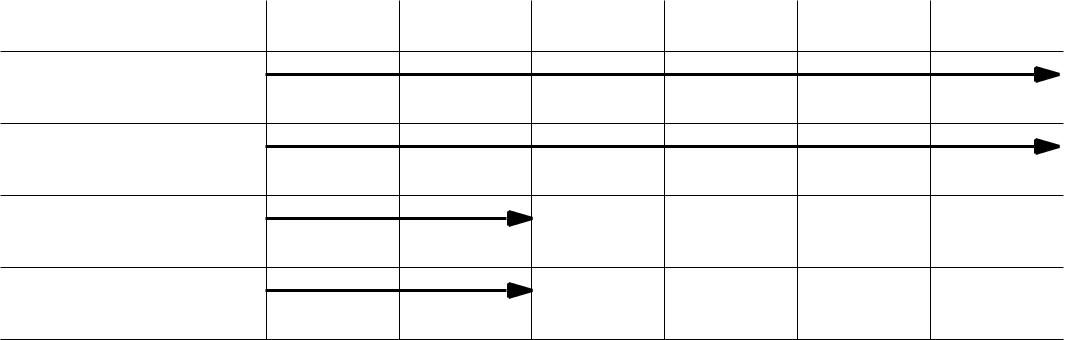 Isoniazide (NH)
4 à 5 mg/kg/j
Cette durée peut cependant être prolongée à 9 voire à 12 mois en cas de tuberculose grave osseuse ou neuroméningée,
Autres schémas
(INH + RMP + PZA) :2 mois 
(INH + RMP): les 4 mois suivants
Traitement adjuvant : la vitamine B6 est associée en prévention des neuropathies induites par l’INH chez les patients à risque.
Rifampicine (RMP)
10 mg/kg/j
Pyrazinamide (PZA)
20 à 30 mg/kg/j
Éthambutol (EMB)
15 à 20 mg/kg/j
Traitement combiné
Rifater®:50 mg d’INH, 120 mg de RMP, 300 mg
de PZA
Rifinah®:150 mg d’INH et 300 mg de RMP.
Tuberculose de l’enfant
Le traitement repose sur le même principe que chez l’adulte (durée de 6 mois)mais l’éthambutol est à éviter chez le petit enfant en raison de la difficulté diagnostique des troubles de la vision des couleurs
Grossesse
Le traitement de la tuberculose pendant une grossesse est impératif.
Le traitement initial devrait associer RMP, INH, EMB.
 Le PZA est CI 
la RMP exposant à des risques d’hémorragies maternelles et néonatales, un traitement par vitamine K1 est proposé, la vitamine B6 est systématiquement
Tuberculoses à bacilles résistants et les rechutes de tuberculose
Les antituberculeux de 2e ligne sont prescrits et le traitement doit comprendre au moins quatre médicaments dont au moins un principe actif injectable et une fluo-roquinolone. La phase initiale est prolongée (au moins 6 mois) et doit être suivie d’une phase d’entretien de 12 à 18 mois.
Surveillance du traitement
Une surveillance du traitement est indispensable tout au long du traitement
Elle comporte trois impératifs :
• la vérification de l’adhésion du patient durant toute la durée du traitement ;
• le dépistage d’une éventuelle toxicité médicamenteuse ;
• le suivi de l’évolution clinique et bactériologique de la maladie.